<Cyber Security Technical Professional Integrated Degree>
Read & Write Files
Using Visual Studio & C#
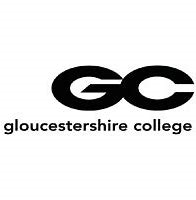 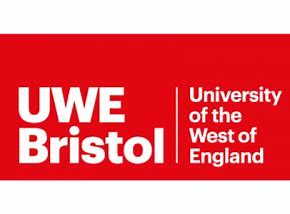 Writing to a file
Reading to a file
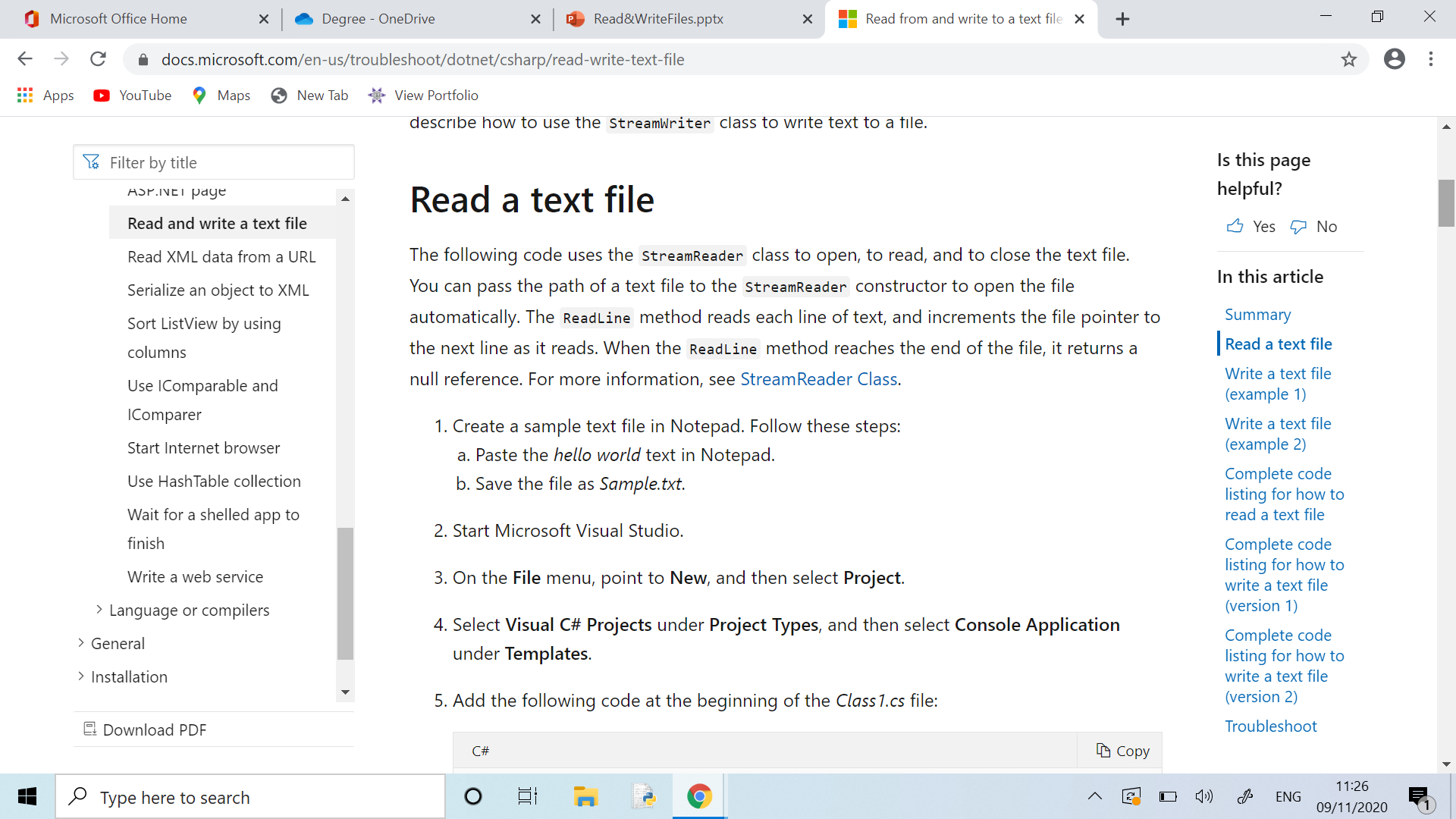 https://docs.microsoft.com/en-us/troubleshoot/dotnet/csharp/read-write-text-file